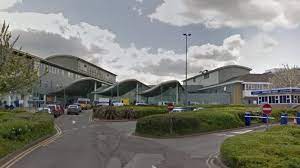 Choosing the right ‘LANE’.A tool to guide multidisciplinary decision making in patients undertaking emergency laparotomy surgery. Guppy JH, Phillips J, Harpham D. (Darent Valley Hospital, Kent UK)
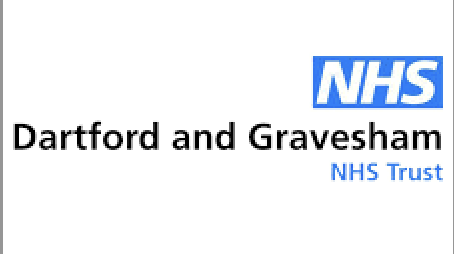 Results

All 6 patients were:
Elderly (Age 74-88)
Polymorbid (Mean Charlson Comorbidity Index 7.8)
Frail (Clinical Frailty Scores 4-6)
ASA score IV or V.
Most were clinically shocked prior to surgery with median lactate value of 6. 
The median NELA mortality risk score  was 63% (morbidity scores 92-100%). (Figure 3)
No patients had correctly documented NELA risk scores.
Introduction

Quantitative futility (QF) is the  likelihood of direct intervention failure1.   Failure to recognise QF can have significant consequences for patients (post operative regret), families (complex grief) and healthcare staff (moral distress and burnout). One in seven patients regret having major surgery and this is associated with post operative complications2.   These concerns have been highlighted in recent publications reviewing national early mortality data in   emergency laparotomy patients3.
Figure 1: Simple pre-operative risk stratification tool for surgeons and anaesthetists to trigger QF multidisciplinary discussions.
Methods

Retrospective data was collected and analysed from six patients who died within 72 hours of undertaking emergency laparotomy surgery in a district general hospital.  These findings were compared to National Emergency Laparotomy Audit (NELA) early mortality data3 (Figure 2)  Based on this a simple risk stratification tool “LANE” (Figure 1) was devised to trigger QF conversations and guide pre-operative multidisciplinary decision making.
Conclusion

QF can potentially be predicted pre-operatively, helping to guide management decisions for both patients and clinicians.
Existing scoring tools were often missed, inaccurate or incomplete.
The LANE screening tool adapts existing metrics to address this.  This simple tool can be utilised by surgeons and anaesthetists to identify patients at high risk of QF early and subsequently trigger timely multidisciplinary conversations surrounding future care.
Mortality Indicators
Figure 2: Peri-op mortality indicators, based on NELA data3.
Figure 3: NELA risk scores for n=6.
Sokol DK. The slipperiness of futility. BMJ. 2009 Jun 5;338.
Wilson A, Ronnekleiv-Kelly SM, Pawlic TM. Regret in surgical decisions making: A systematic review of patient and physician perspectives. World J Surg. 2017. 41(6) 1454-1465
3.    Javanmard-Emamghissi H, Doleman B, Lund JN, Frisby J, Lockwood S, Hare S, Moug S, Tierney G. Quantitative futility in emergency laparotomy: an exploration of early-postoperative death in the National Emergency Laparotomy Audit. Techniques in Coloproctology. 2023 Jan 7:1-0.